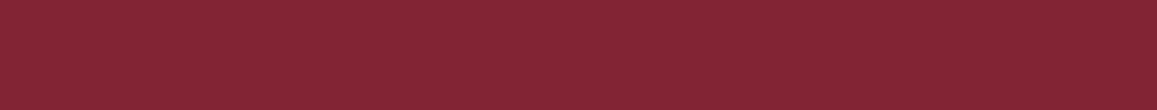 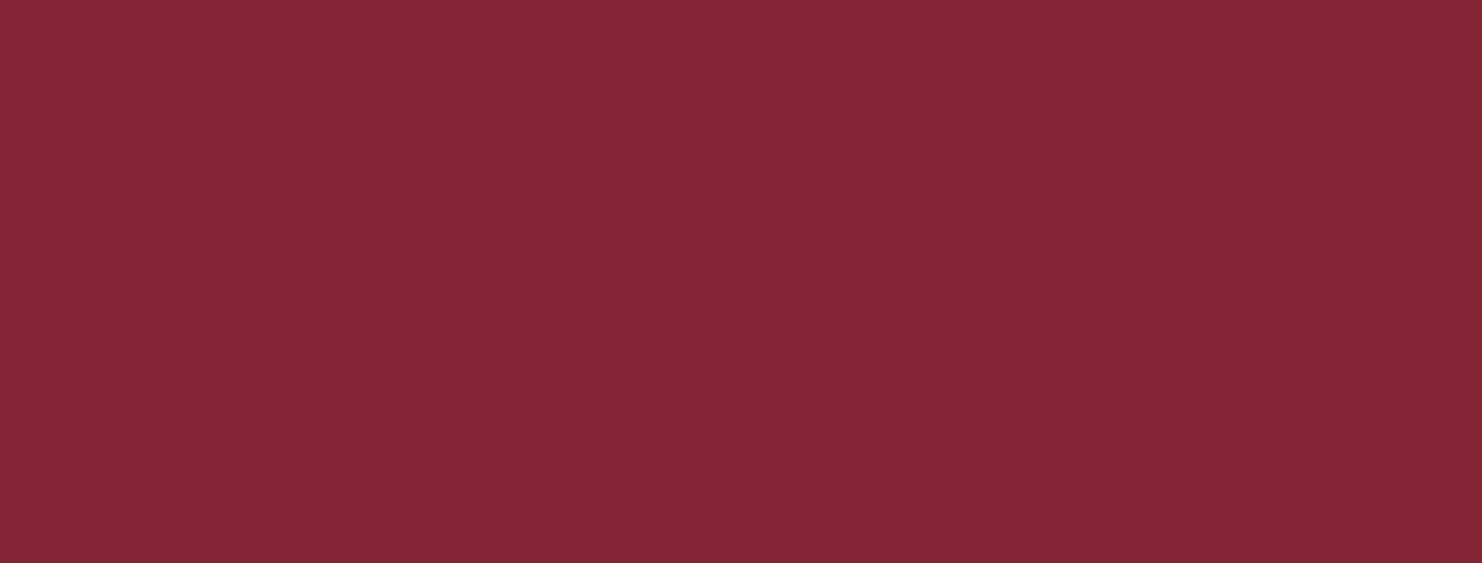 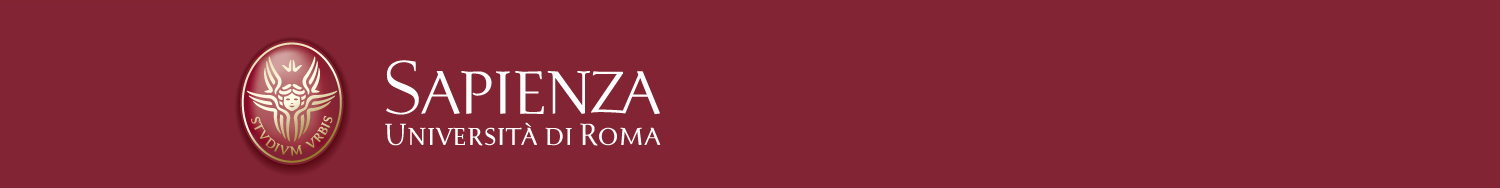 LEZIONE 10B ASSISTENZA AL PAZIENTE CON AIDS
INFERMIERISTICA DELLE CRONICITA’ E DISABILITA’

Docente Prof.ssa Carla Zenobi
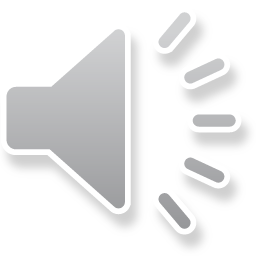 Accertamento
Valutare i fattori di rischio, lo stato fisico e psicologico del paziente.
Stato nutrizionale- rilevare la presenza di anorressia, nausea, vomito, stomatite, difficoltà  di deglutizione, il peso, i valori biochimici
Cute e mucose – rilevare la presenza di lesioni, ulcere, infezioni
Stato respiratorio – rilevare situazioni di dispnea, tosse, ortopnea, espettorato, dolore toracico
Stato neurologico – accertare il livello di coscienza, l’orientamento spazio-temporale, la presenza di deficit motori o sensoriali e di convulsioni
Equilibrio idro-elettrolitico -  verificare lo stato di idratazione della cute, la sete, la produzione di urine, la P/A e il polso, i valori degli elettroliti plasmatici, la presenza di vomito o diarrea.
Livello di conoscenza della malattia – valutare le conoscenza del paziente e della famiglia circa la malattia, le modalità di  trasmissione, le reazioni psicologiche, le risorse di supporto del paziente
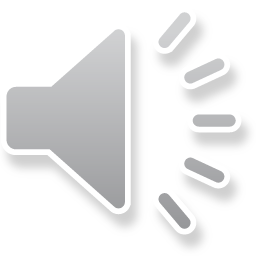 Titolo Presentazione
25/03/2020
Pagina 2
Diagnosi infermieristiche
Compromissione dell’integrità cutanea correlata alle manifestazioni cutanee dell’HIV

Diarrea correlata ad infezioni enteriche

Rischio di infezione correlato a immunodeficienza

Intolleranza all’attività correlata a debilitazione, fatigue, malnutrizione

Disturbo dei processi di pensiero correlato a confusione e disorientamento da encefalopatia HIV

Inefficace liberazione delle vie aeree correlata a polmonite HIV

Dolore perianale per diarrea, neuropatia periferica, sarcoma di kaposi

Nutrizione inferiore al fabbisogno

Isolamento sociale E Conoscenza insufficiente della malattia
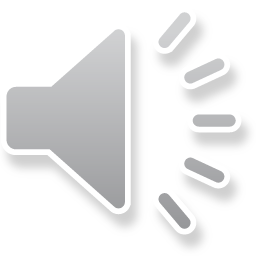 Titolo Presentazione
25/03/2020
Pagina 3
Obiettivi
Mantenimento dell’integrità cutanea
Evacuazione regolare
Prevenzione delle infezioni
Tolleranza all’attività fisica
Miglioramento delle facoltà mentali
Miglioramento della respirazione
Miglioramento dello stato nutrizionale
Riduzione dell’isolamento
Miglioramento delle conoscenze
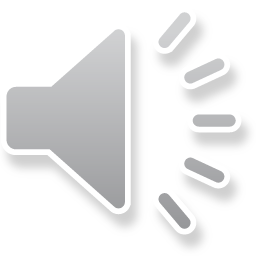 Titolo Presentazione
25/03/2020
Pagina 4
Interventi
Promuovere l’integrità cutanea. Ispezionare cute e mucose per evidenziare possibili lesioni iniziali. Informare che deve evitare di grattarsi, utilizzare sapone neutro per la cura igienica e asciugare bene; in caso di ridotta mobilità garantire la mobilizzazione, utilizzare materassi antidecubito, utilizzare indumenti di cotone 
Garantire la regolarità intestinale. Predisporre una dieta costipante in caso di diarrea e monitorare i liquidi persi; effettuare coprocoltura per individuare i germi responsabili di enterite; somministrare antibiotici e antidiarroici dietro prescrizione medica
Prevenire le infezioni. Rilevare i sintomi di infezioni: febbre, tosse, , linfoadenopatia, placche bianche orali, diarrea, disuria, cefalea; visionare le risposte delle prove di laboratorio; far evitare il contatto con pazienti affetti da malattie contagiose
Migliorare la tolleranza all’attività.  Aiutare il paziente a distribuire le sue attività nella giornata, in relazione alle potenzialità residue. Somministrare i farmaci prescritti per l’anemia
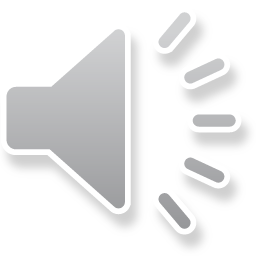 Titolo Presentazione
25/03/2020
Pagina 5
Mantenimento dei processi mentali. Utilizzare un linguaggio facile da comprendere; valutare lo stato psicologico e neurologico; incoraggiare le attività gradite, e disincentivare attività pericolose che espongono a ferite o a contusioni; fornire feedback positivi per i comportamenti adeguati; aiutare la memoria con calendari, orologi….
Migliorare la respirazione. Valutare giornalmente lo stato respiratorio, la presenza di tosse ed espettorato; posizionare il paziente in posizione ortopnoica, favorire la tosse efficace e la ginnastica respiratoria, il riposo e l’assunzione di liquidi
Migliorare lo stato nutrizionale. Predisporre una dieta ipernutritiva e povera di fibre, in relazione alle valutazioni antropometriche e cliniche; somministrare farmaci antiemetici e antidiarroici dietro prescrizione medica; i pazienti che non sono in grado di alimentarsi, devono essere nutriti per via enterale o parenterale.
Ridurre l’isolamento. La diagnosi di AIDS espone il paziente ad affrontare gravi perdite: il rifiuto della famiglia, la perdita del partner, la compromissione della sicurezza economica, la perdita di possibilità di espressione sessuale. Deve essere compreso il cambiamento dei comportamenti indicativi di isolamento sociale; il paziente viene incoraggiato a esprimere le emozioni, fornire informazione su come proteggere se e gli altri; favorire l’inserimento in gruppi di autoaiuto
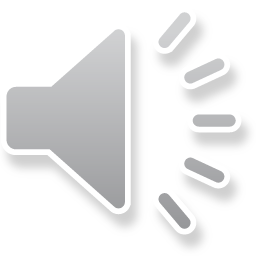 Titolo Presentazione
25/03/2020
Pagina 6
Monitorare le complicanze

Infezioni opportunistiche: monitorare i segni e sintomi di infezione e i valori degli esami di laboratorio; insegnare le procedure corrette di prevenzione delle infezioni

Insufficienza respiratoria. Monitorare la frequenza respiratoria, i rumori respiratori, la SaO2; se necessario somministrare ossigeno o aspirare il paziente

Cachessia. Monitorare il BI e i valori degli elettroliti, segni e sintomi di disidratazione quali crampi muscolari, secchezza della cute e delle mucose, debolezza, stato mentale compromesso

Effetti collaterali dei farmaci. Fornire spiegazioni sulle ragioni all’uso dei singoli farmaci, sugli effetti collaterali e su come prevenirli, sulle possibili interazioni; effettuare controlli ematici periodici per verificare la funzionalità epatica e renale; favorire l’adesione al regime terapeutico
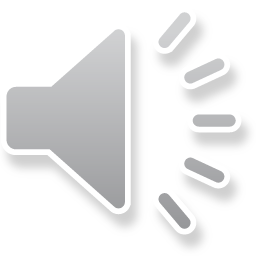 Titolo Presentazione
25/03/2020
Pagina 7
Valutazione

La cute si mantiene integra
La funzionalità intestinale è conservata
Non ci sono infezioni
L’attività fisica è tollerata
I processi mentali sono conservati
Le vie respiratorie sono libere
La nutrizione è adeguata
Il paziente non è isolato
Conosce meglio la malattie
Non ci sono complicanze
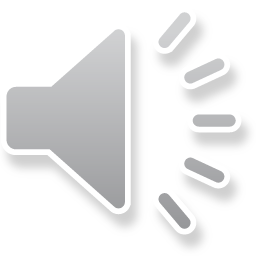 Titolo Presentazione
25/03/2020
Pagina 8
CASO CLINICO
Il sig. Bruno, tossicodipendente, HIV + è ricoverato nel reparto di Malattie Infettive perchè da alcuni giorni ha una sintomatologia caratterizzata da calo ponderale, febbricola, fatigue, tosse produttiva con striature di sangue. Intradermoreazione di Mantoux  e  l’Rx torace sono risultate positive per  tubercolosi, ed è stato impostato il regime terapeutico.

Formula  una diagnosi infermieristica e sviluppa il piano di assistenza relativa Ai seguenti domini:

 attività/riposo
Percezione della salute
Coping/tolleranza allo stress
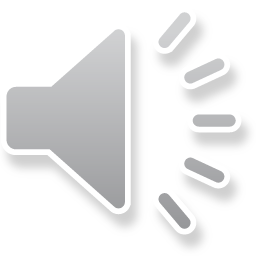 Titolo Presentazione
25/03/2020
Pagina 9